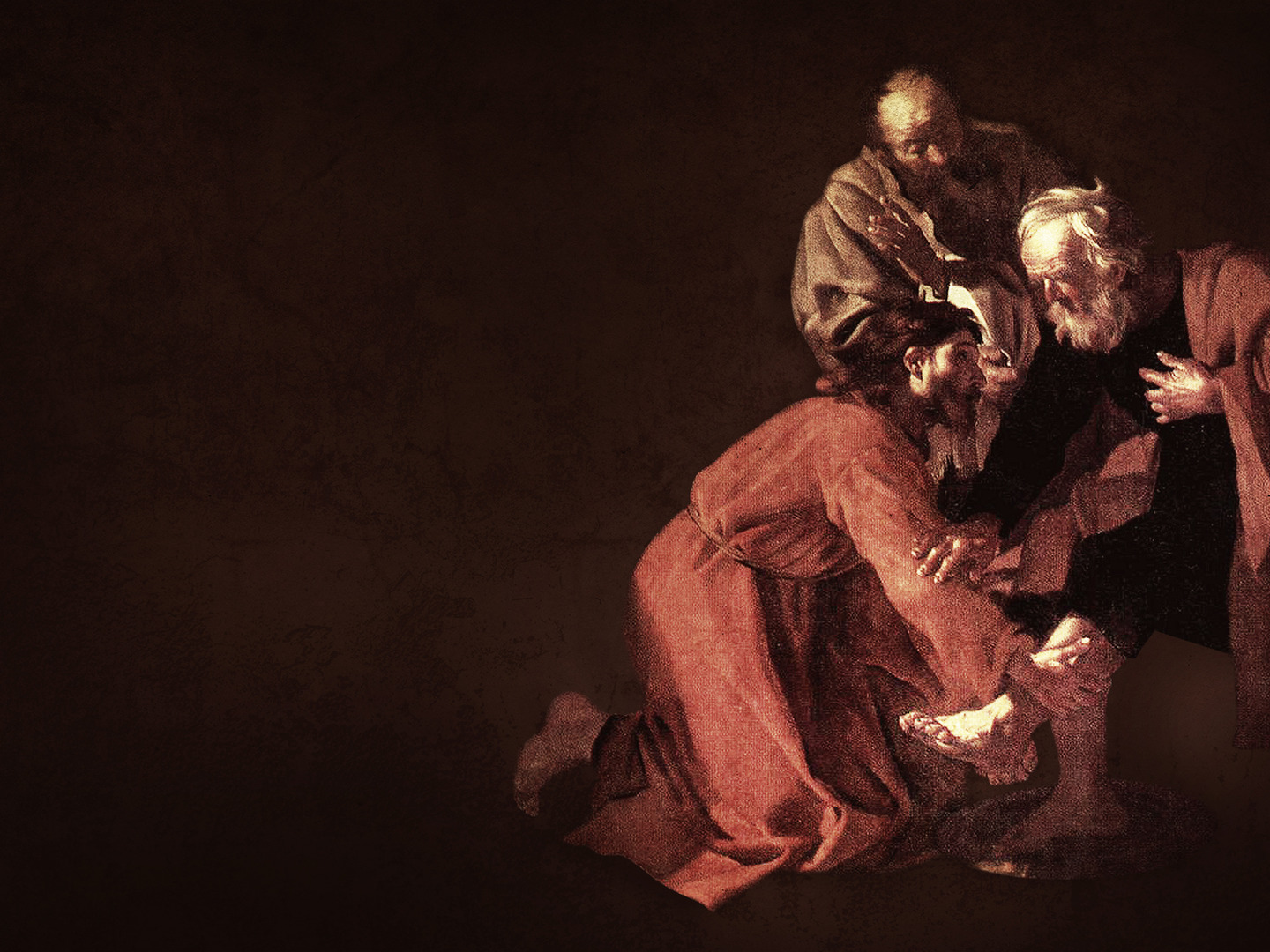 You Be Like Jesus
John 13
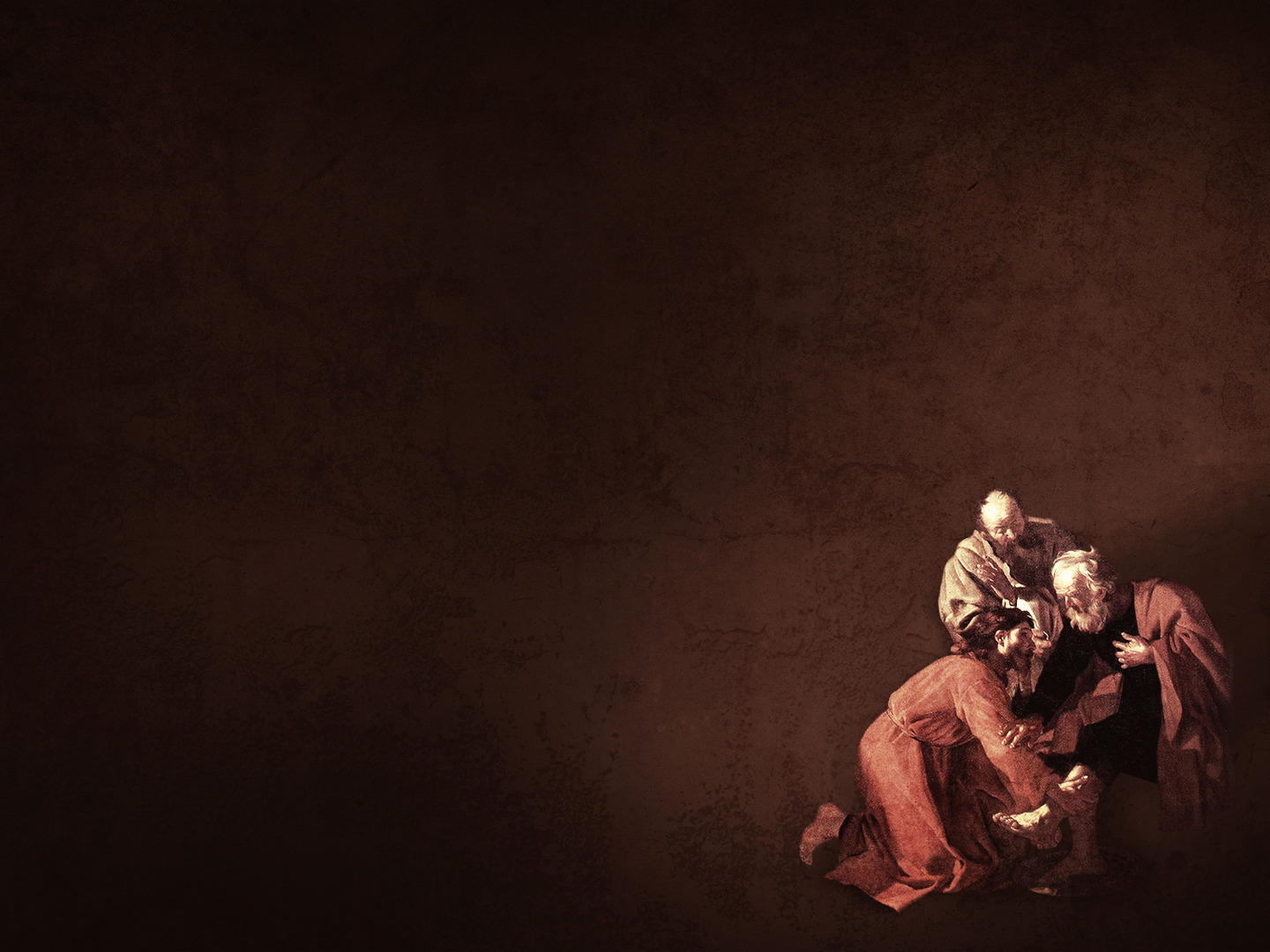 Jesus In John 13
Focused On The Big Picturevs. 1-4
Served Firstvs. 5-12
Demanded Humilityvs. 13-16, 33-35
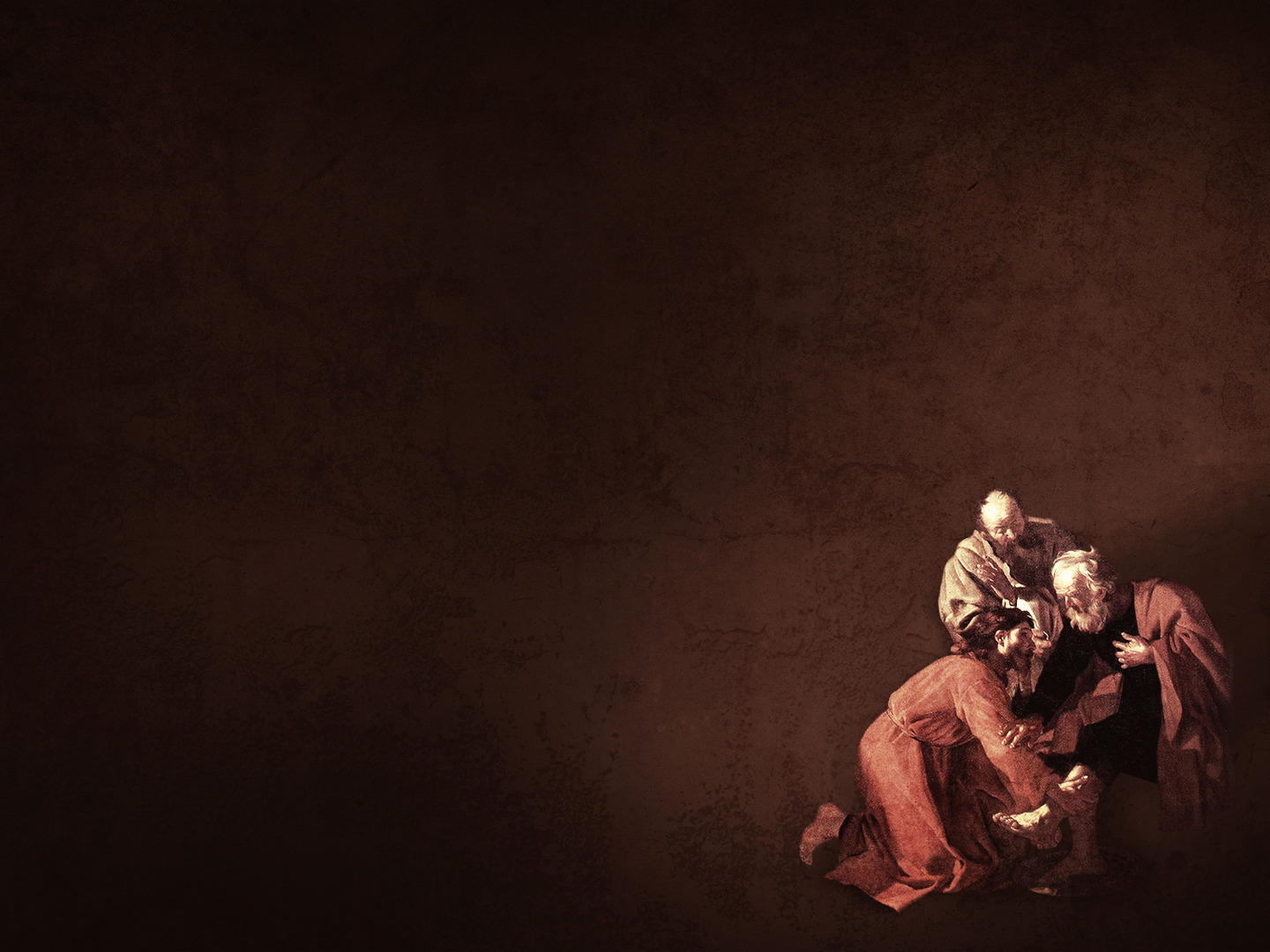 Rom
When To Be Like Jesus
In Offering ForgivenessMatthew 18:15-17
In Our RelationshipsEphesians 5:22-33
In Helping Those In NeedRomans 12:9-13
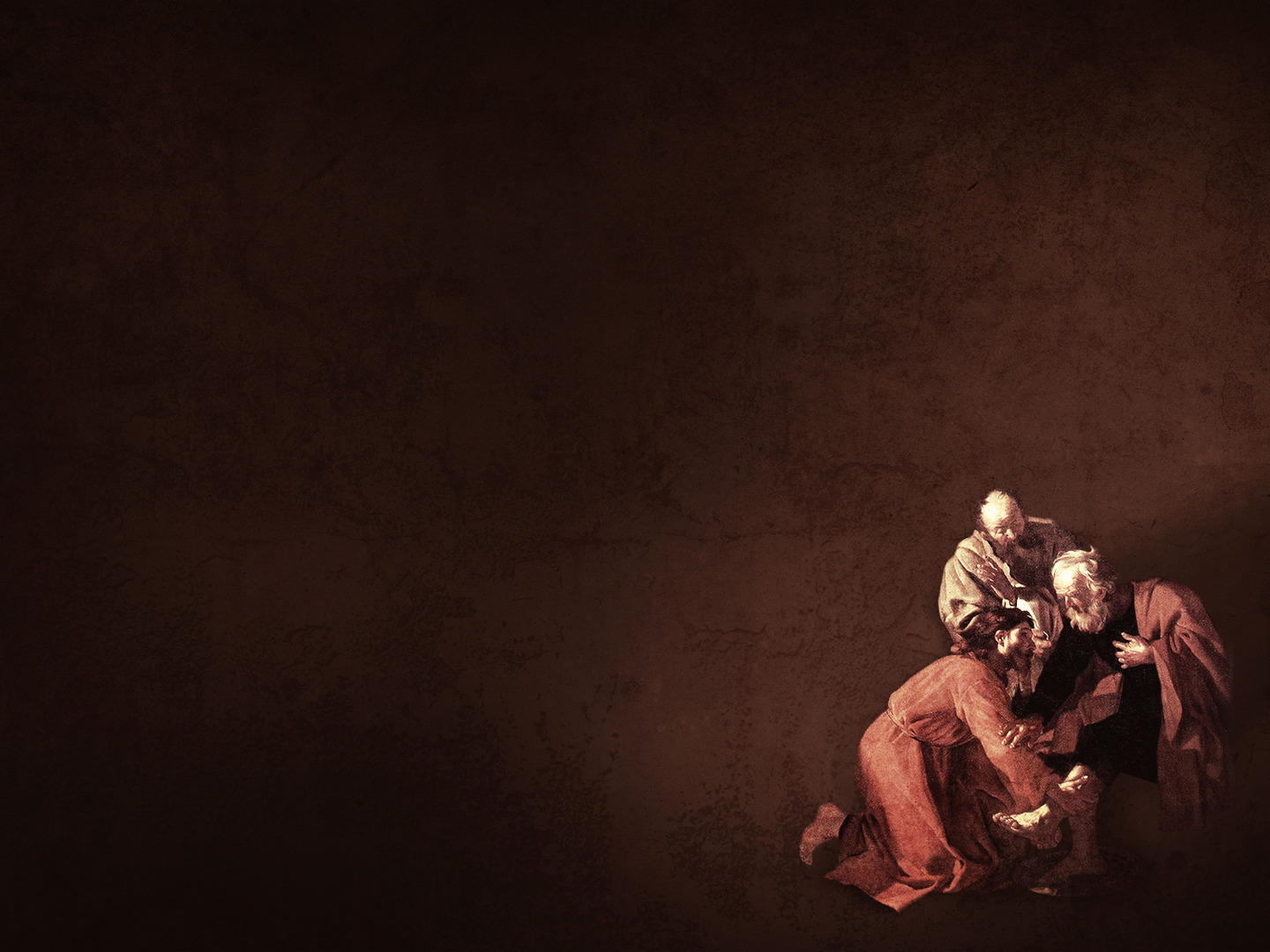 Rom
How To Be Like Jesus
Humbly Think Of & Put Others FirstPhilippians 2:3-8
Focus On Where You’re GoingJohn 13:1-4
Sacrifice For Someone…Today!